Minimally invasive osteosynthesis—minimizing surgical footprints
AO Trauma Advanced Principles Course
[Speaker Notes: Published: August 2013
Reviewed: 2018
Reviewer: Theerachai Apivatthakakul, TH]
Learning objectives
Describe the principle and concept of minimally invasive treatment
Distinguish between conventional and minimally invasive fracture treatment
Explain pros and cons of conventional and minimally invasive treatment 
Depict indications and tools for direct/indirect reduction 
Describe implants used for minimally invasive osteosynthesis (MIO) (screw, plate, intramedullary (IM) nail, external fixator)
Minimally invasive osteosynthesis
Concept of biological fracture treatment
Reduce the iatrogenic trauma (surgical footprint) caused by surgery
Preserve blood supply to fracture fragments
Keep the proper environment for bone healing
Biological osteosynthesis
Kinast et al (Clin Orthop Relat Res. 1989;(238):122–130)
[Speaker Notes: Reference:

Kinast C, Bolhofner BR, Mast JW, et al. Subtrochanteric fractures of the femur. Results of treatment with the 95 degrees condylar blade-plate. Clin Orthop Relat Res. 1989 Jan(238):122–130.]
Definition—minimally invasive
Access to the bone through soft-tissue windows
Minimal trauma to the soft tissue and the bone by indirect reduction 
Minimal additional trauma at the fracture site when direct reduction is necessary
Tools that leave “small footprints”
Minimally invasive osteosynthesis joint
Soft-tissue window:
Big enough to achieve anatomical reduction
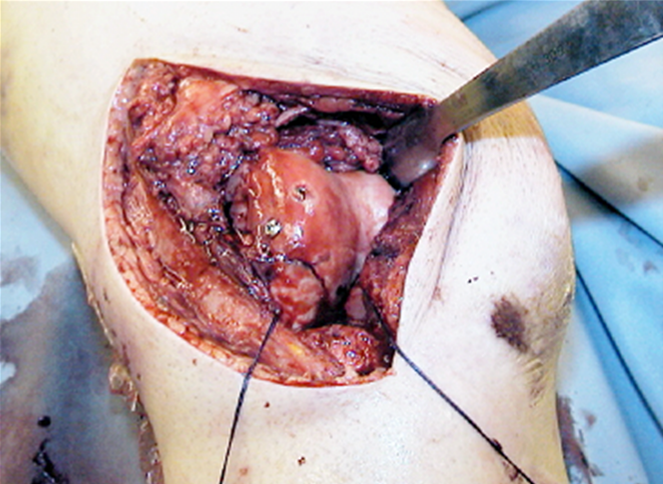 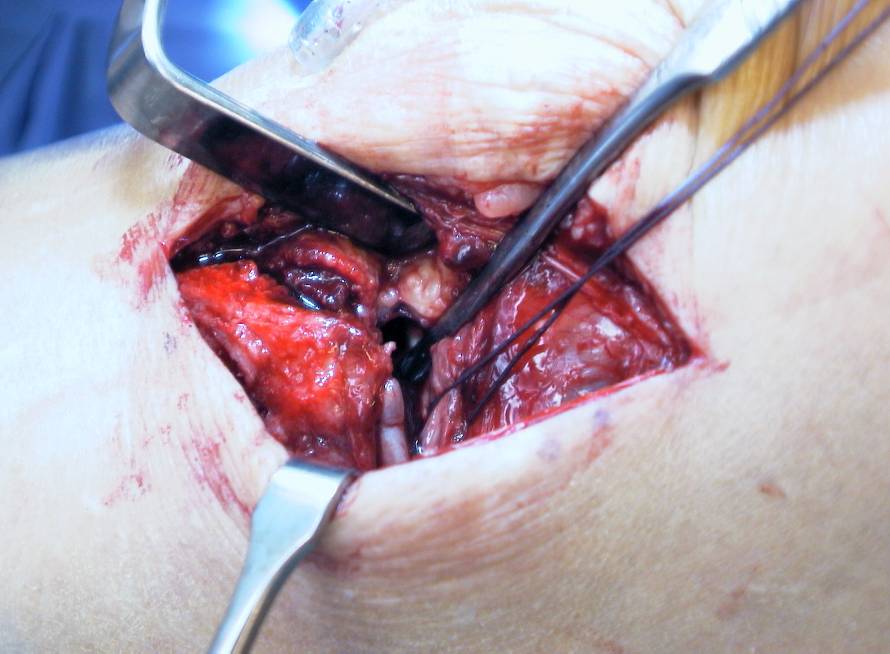 Minimally invasive osteosynthesis shaft
Soft-tissue window:
Away from the fracture site
Big enough to see or touch the plate and bone
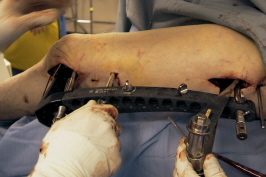 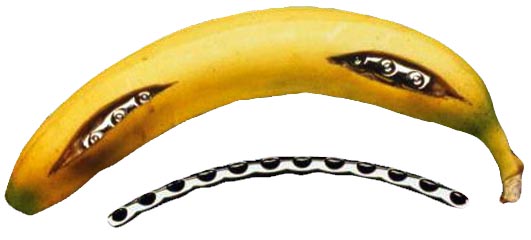 Indirect reduction
Minimally invasive osteosynthesis fracture site
Minimal additional trauma at the fracture site
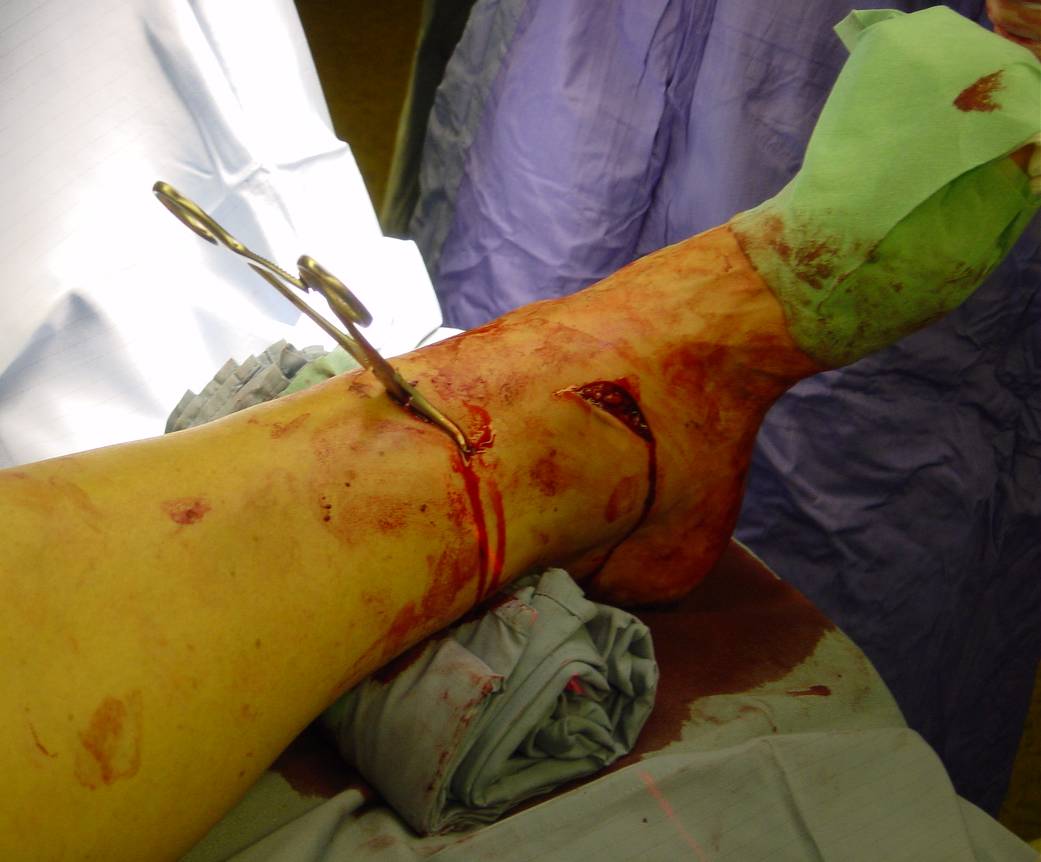 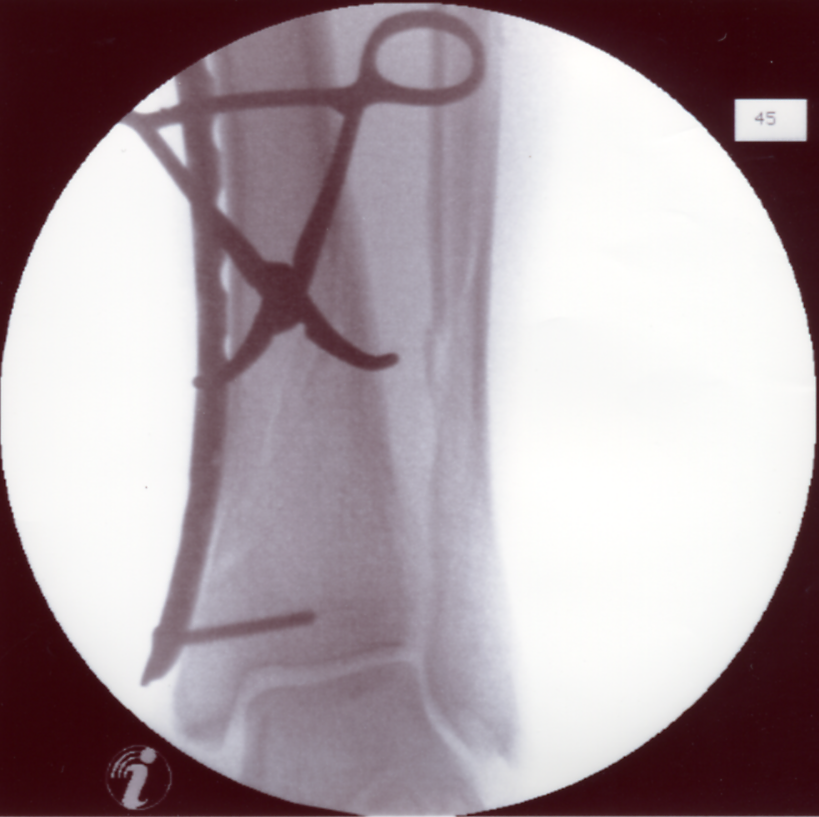 Direct reduction
Indication for minimally invasive osteosynthesis
Some articular fractures:
Most displaced articular fractures still need open reduction internal fixation (ORIF)
Most metaphyseal fractures
Most diaphyseal fractures
Conventional ORIF versus MIO
Open reduction internal fixation:
Soft-tissue injures
Disrupts blood supply to fracture fragments
Delayed union
More anatomical alignment
Minimally invasive osteosynthesis:
Preserves soft tissue
Preserves viability of fracture fragments
Rapid healing
More malalignment
Conventional ORIF versus MIO
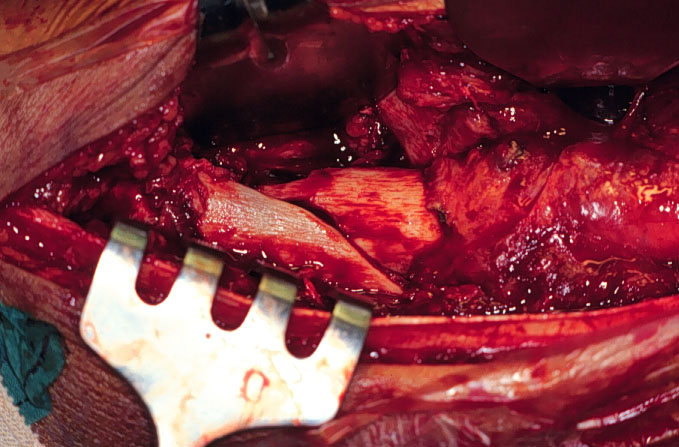 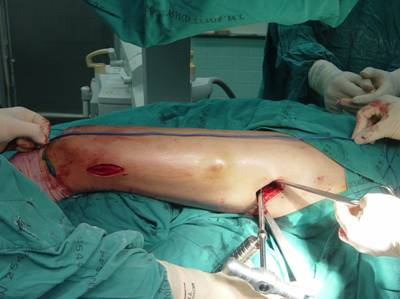 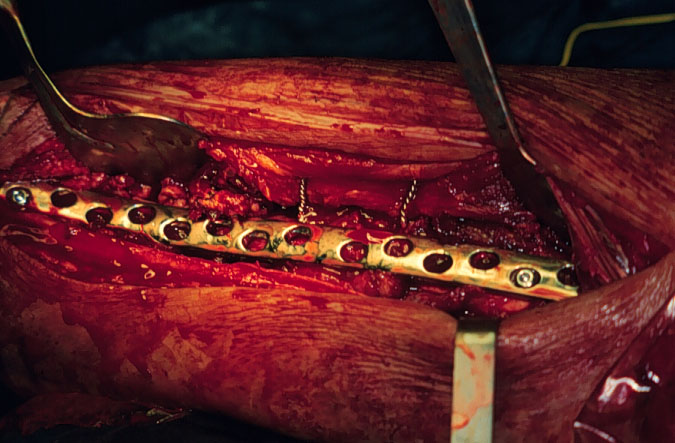 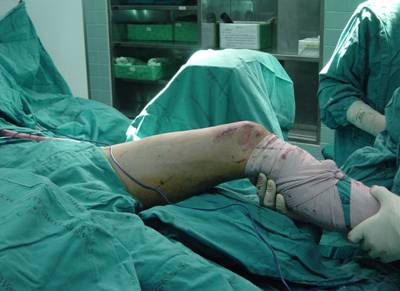 Conventional ORIF versus closed IM nailing
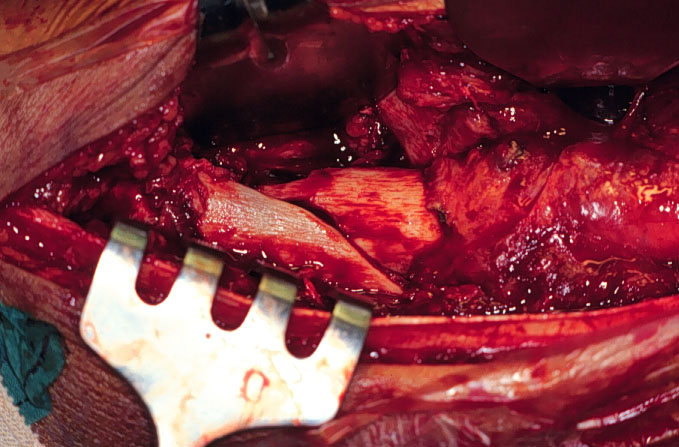 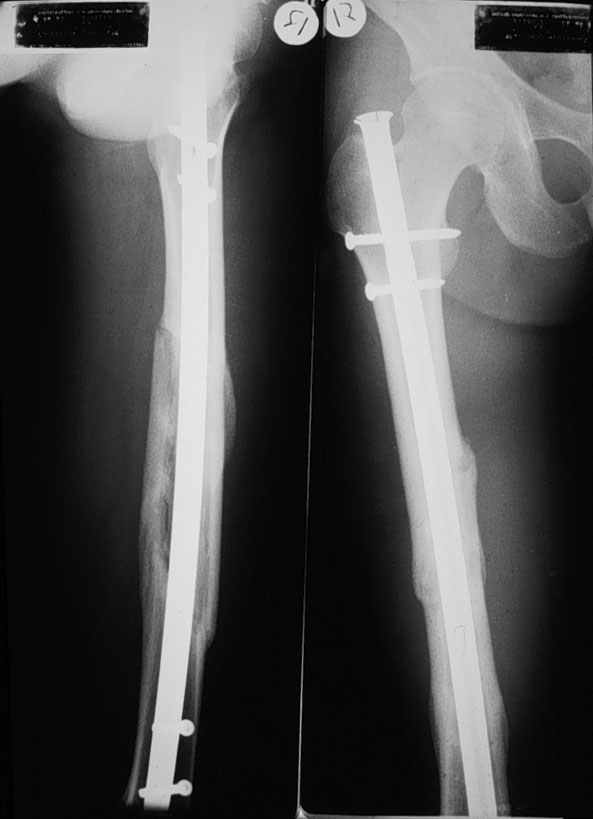 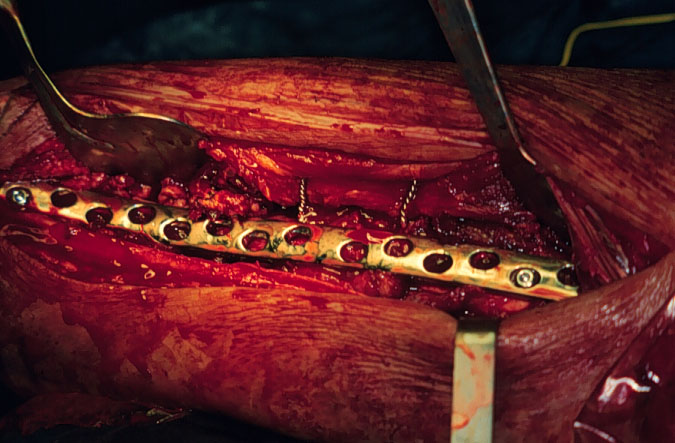 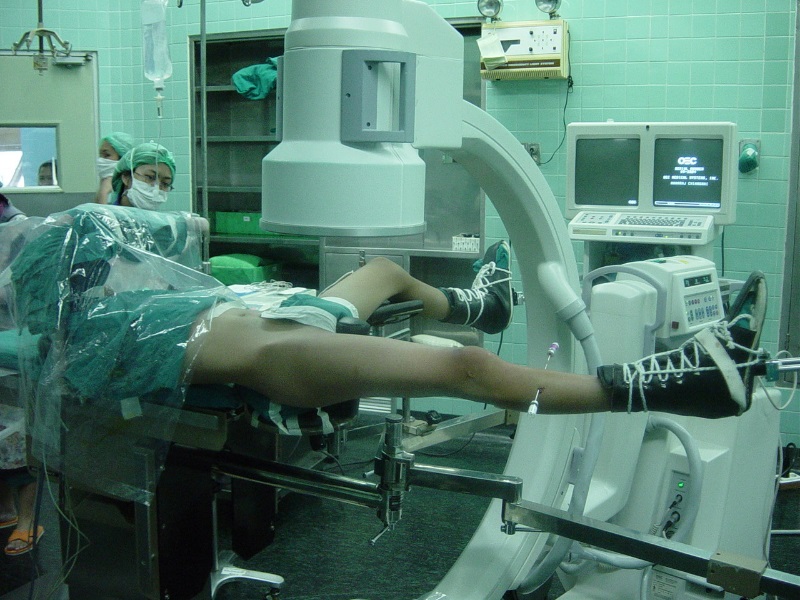 Minimally invasive osteosynthesis requires good planning—four “T”s
Timing—skin condition, difficult reduction in delayed case
Tools—reduction  MIO tools, fixation  stable implants
Teamwork—surgeons and operating room personnel (ORP)
Techniques and tactics
[Speaker Notes: If the fracture zone is not open, preoperative planning is important. The timing of surgery must be delayed until the soft tissue wrinkle appear, however if delayed, treatment may result in difficult closed reduction. 

Some special reduction tools may require a stable implant. 

Surgeons have to discuss with their team about preparing the right tools.]
Minimally invasive osteosynthesis—definition of reduction
Indirect reduction:
Traction along axis of the limb 
Direct force applied away from the fracture site
Soft tissue helps reduction (ligamentotaxis)

Direct reduction:
Direct force applied at the fracture site 
Open or percutaneously
Indirect reduction—traction and manipulation
Manual traction
AO distractor
Fracture table
Reduction handle
External fixator
Tools for indirect reduction
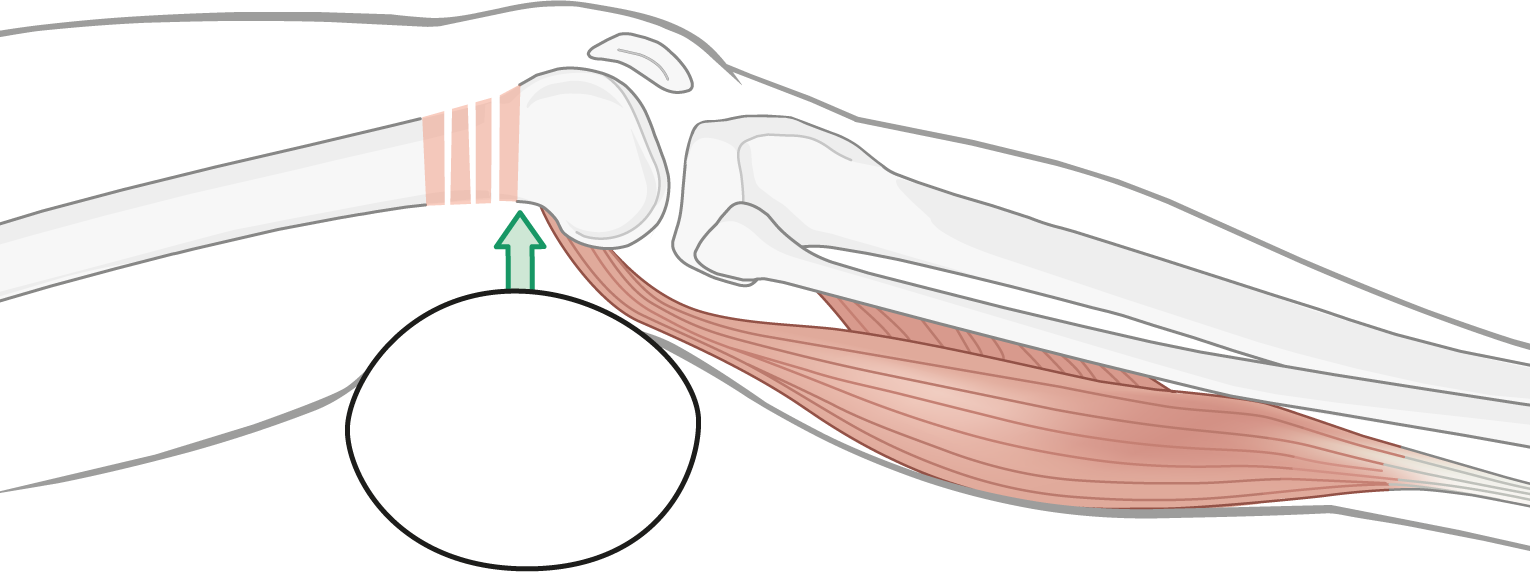 Bolster, towel
Joystick 
Plate 
Screw and plate
Collinear clamp with plate
Direct force applied 
away from the fracture site
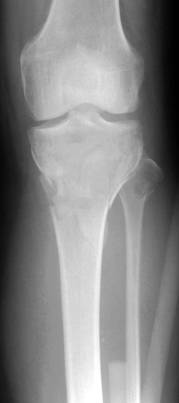 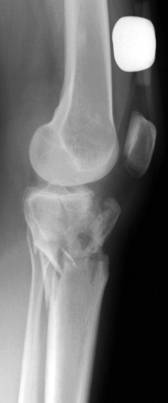 Traction—ligamentotaxis
Ligamentotaxis  reduction 
Fragments that attach to soft tissue
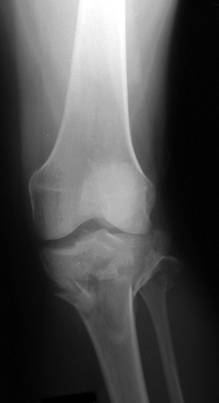 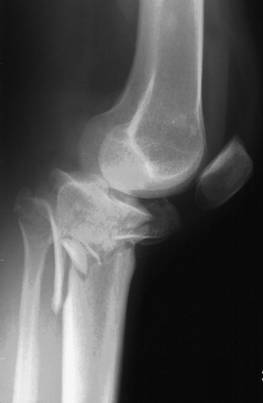 Bump—positioning and joystick
Hammer pushes the proximal fragment
Joystick controls the distal fragment
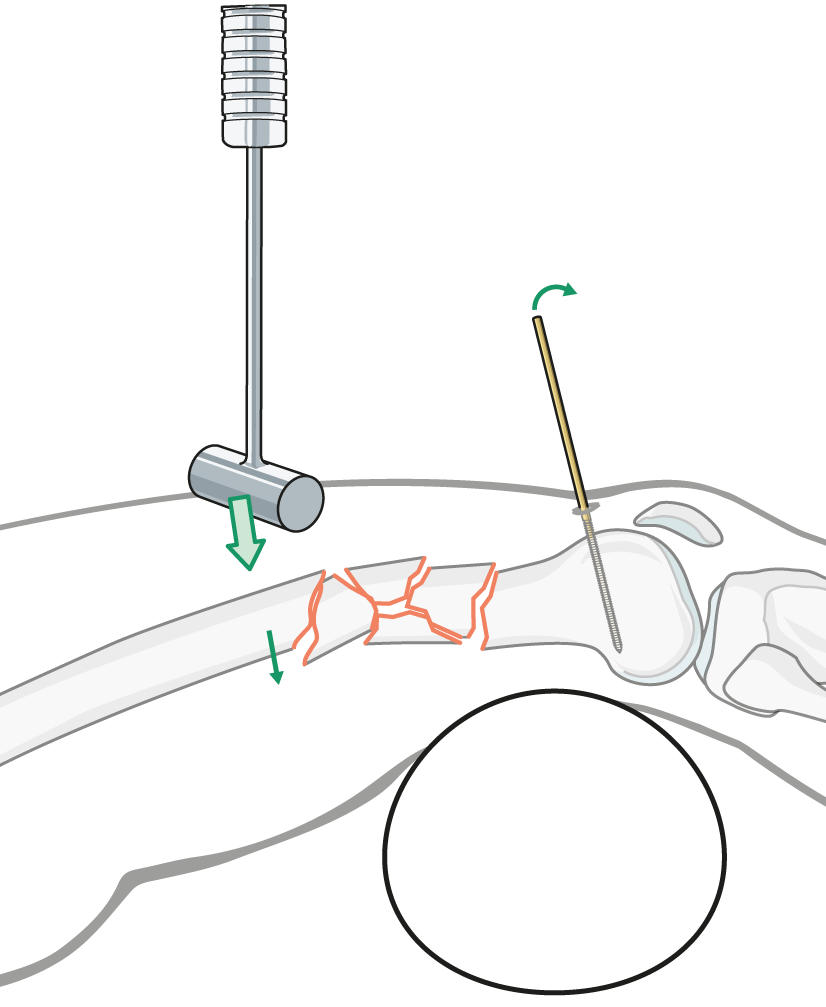 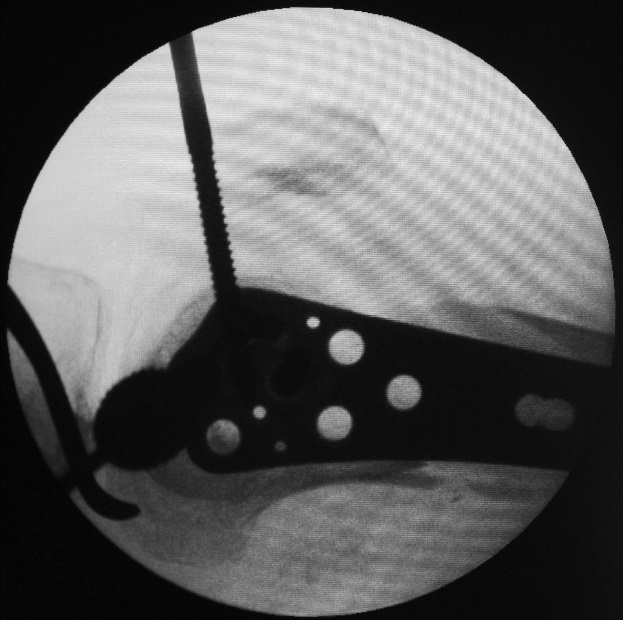 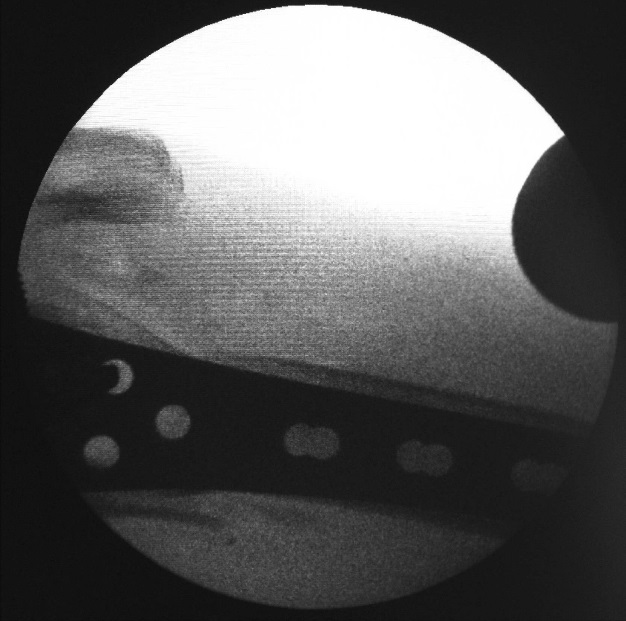 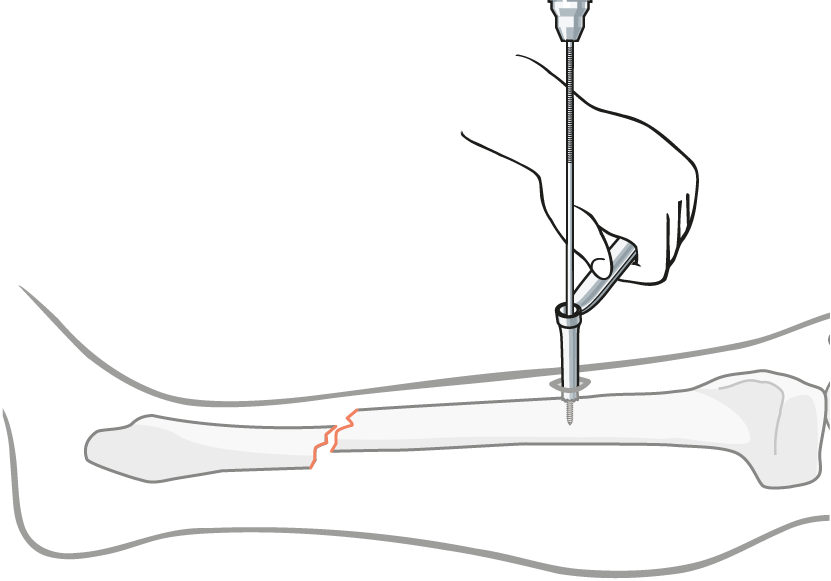 Reduction handle
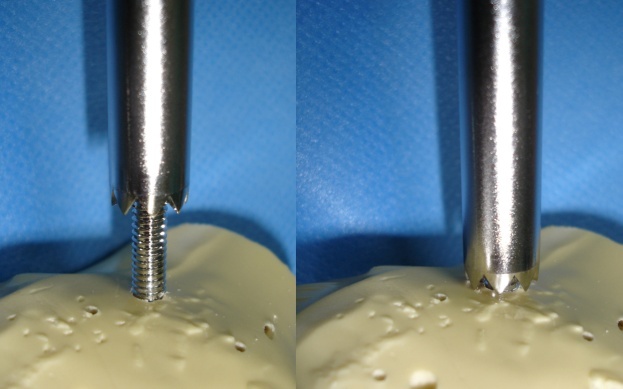 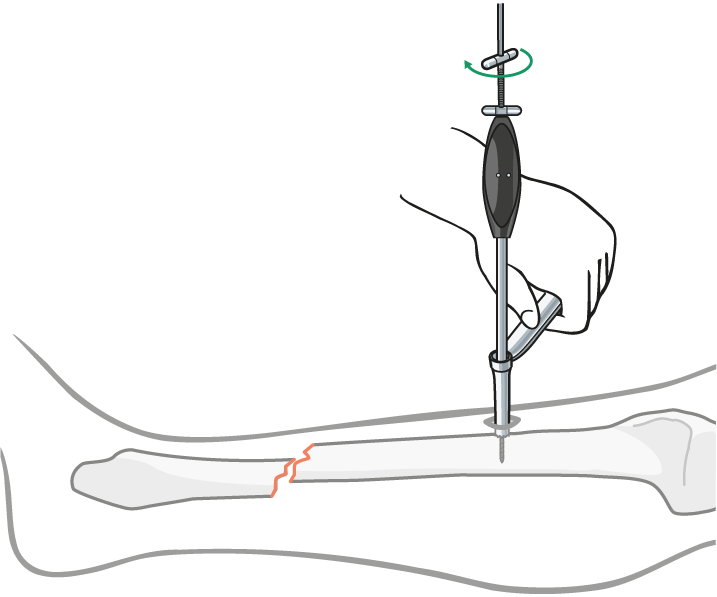 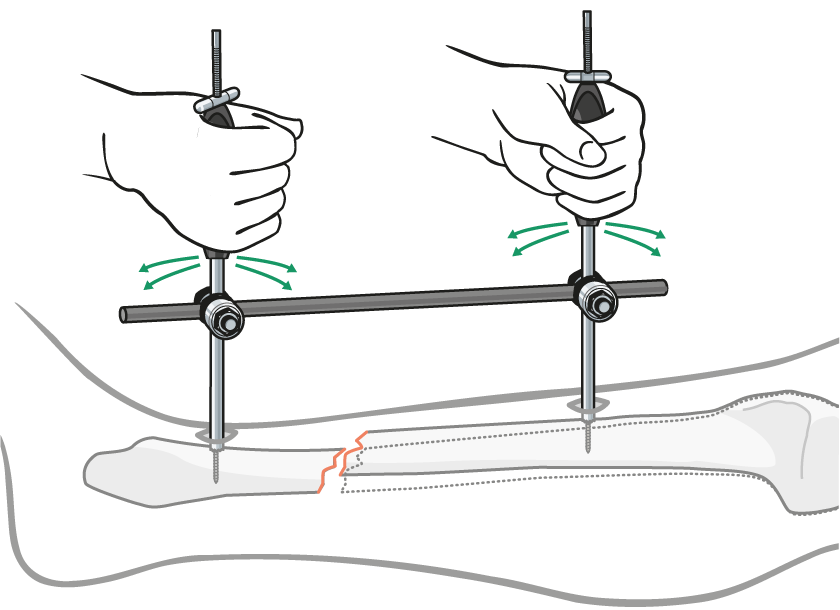 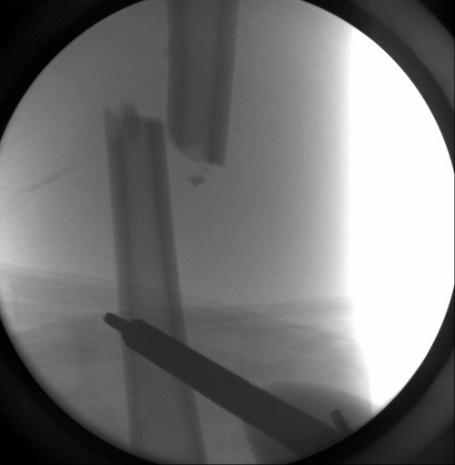 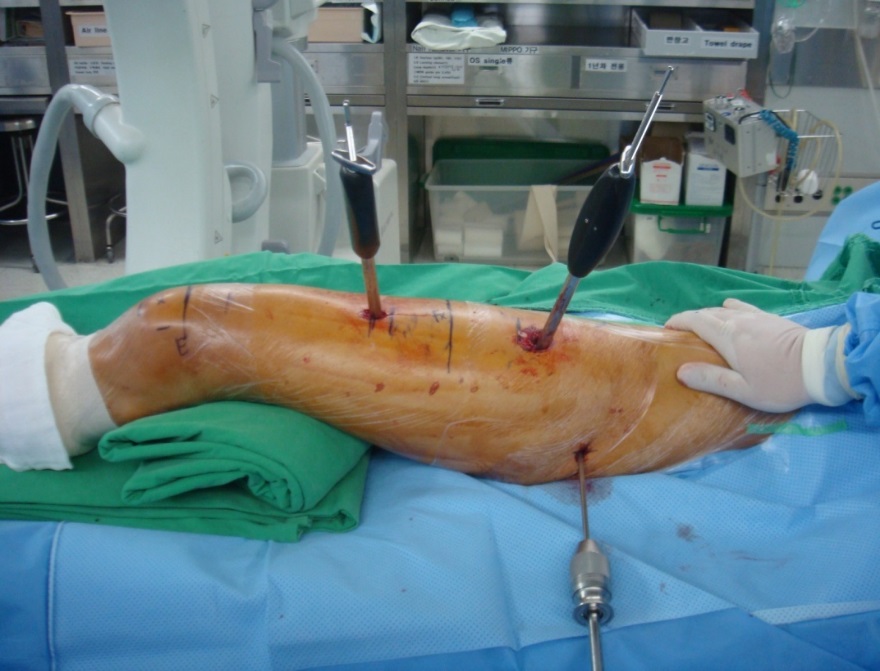 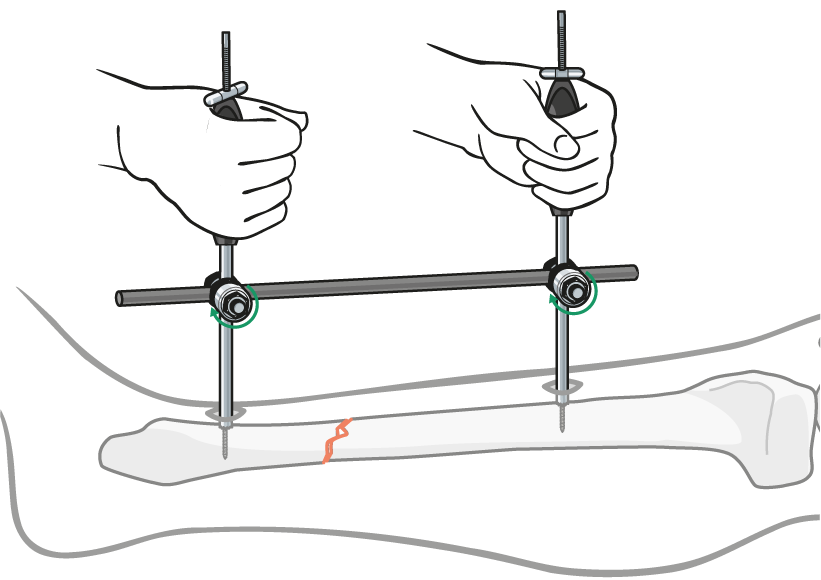 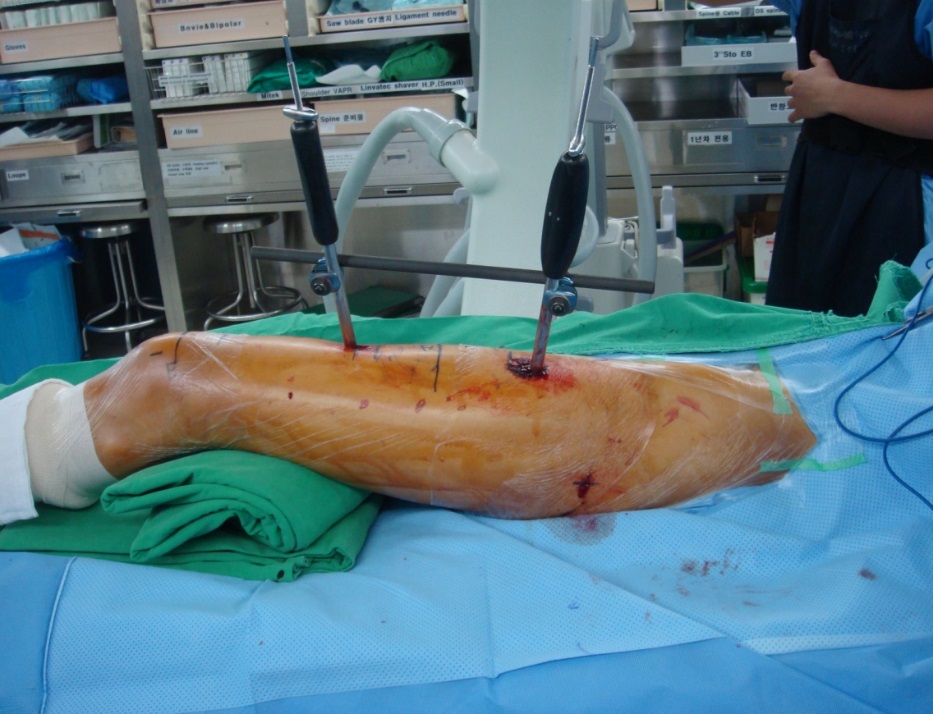 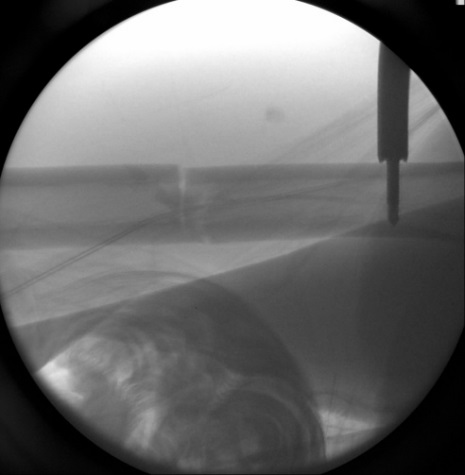 [Speaker Notes: The reduction handle has a special sharp tip which, when compressed on the bone, will allow for three-dimensional control of the fracture movement.]
External fixation
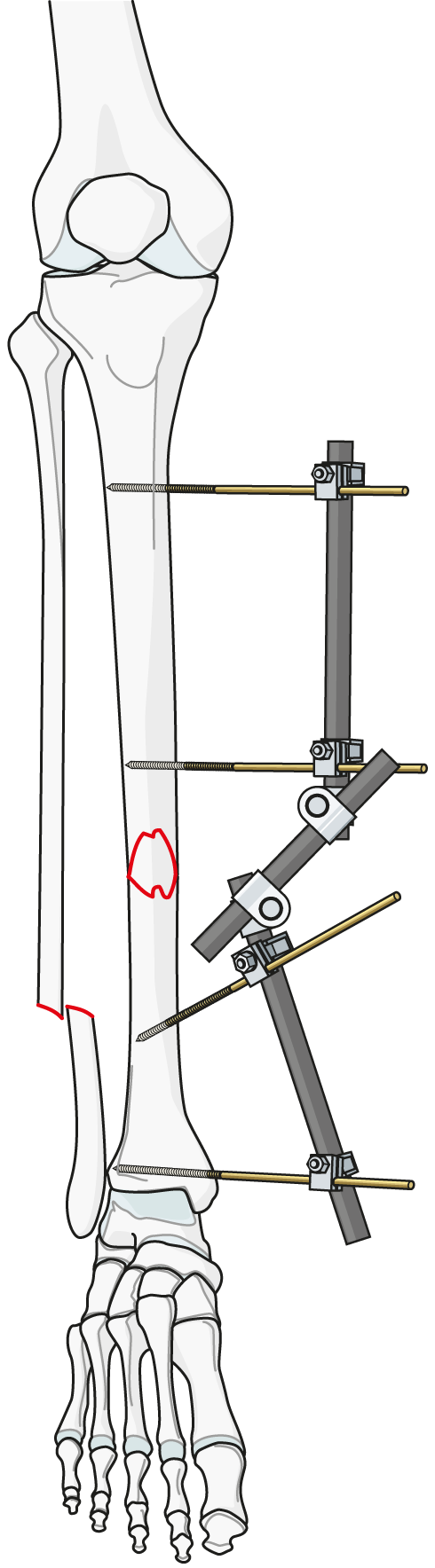 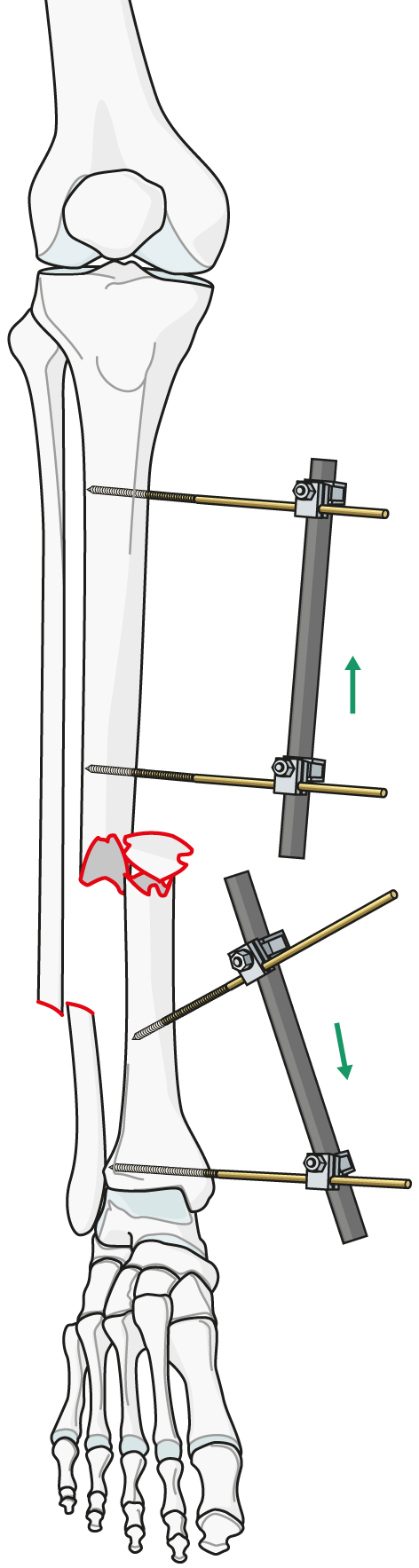 Screw and plate
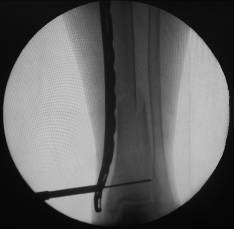 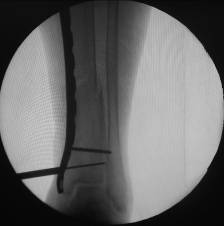 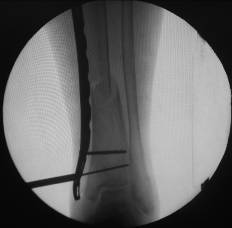 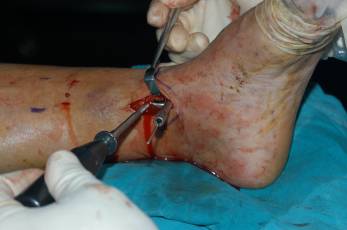 [Speaker Notes: This assumes that the plate is well contoured. Note that this only works with conventional (nonlocked) implants.]
Direct reduction
Anatomical reconstruction
Absolute stability by rigid fixation
Articular fractures
Simple metaphyseal fractures
Osteotomies and nonunions

Hazards: 
Too wide of an exposure
Excessive periosteal stripping
Tools for direct reduction
Hohmann retractor
Screw (lag screw)
Collinear clamp
Pointed reduction clamp
Cerclage
Force applied directly 
at the fracture site
Open or closed (MIPO)
Joystick
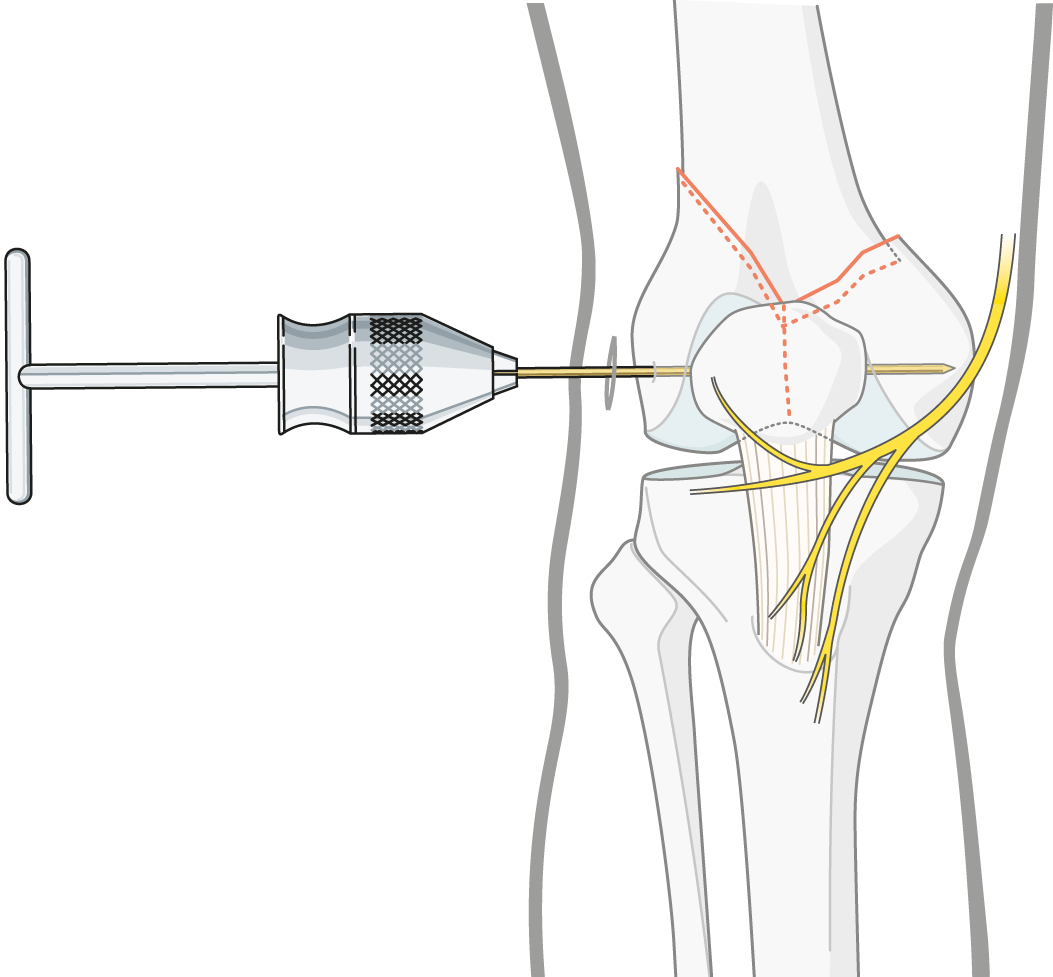 Pointed reduction forceps
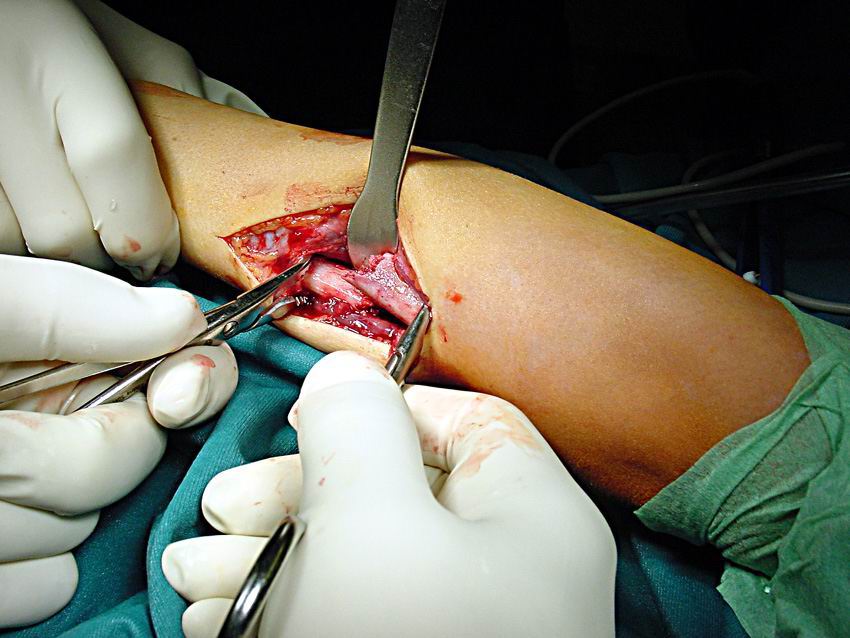 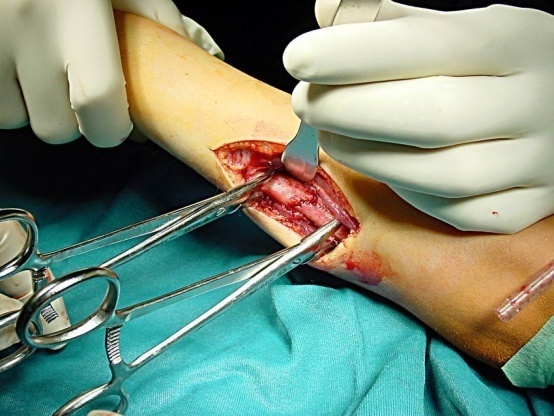 Direct manual reduction with the pointed reduction forceps
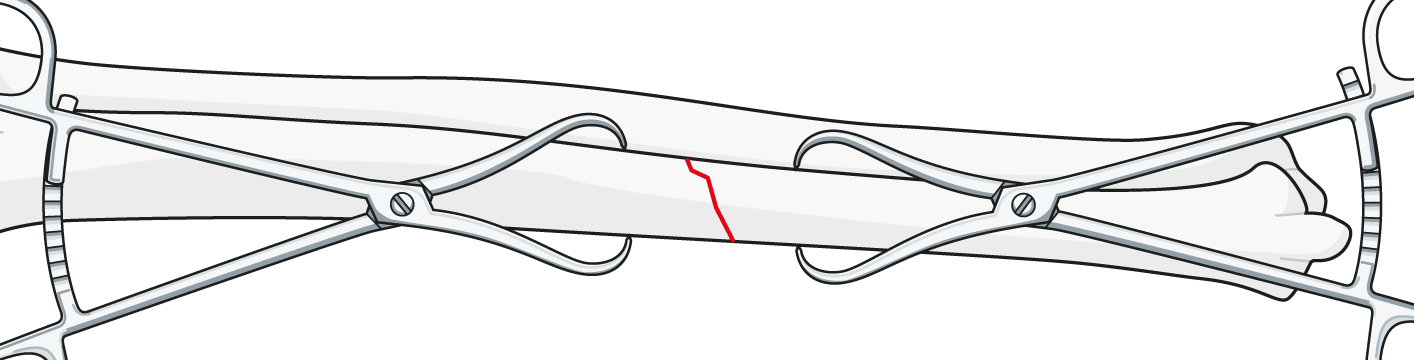 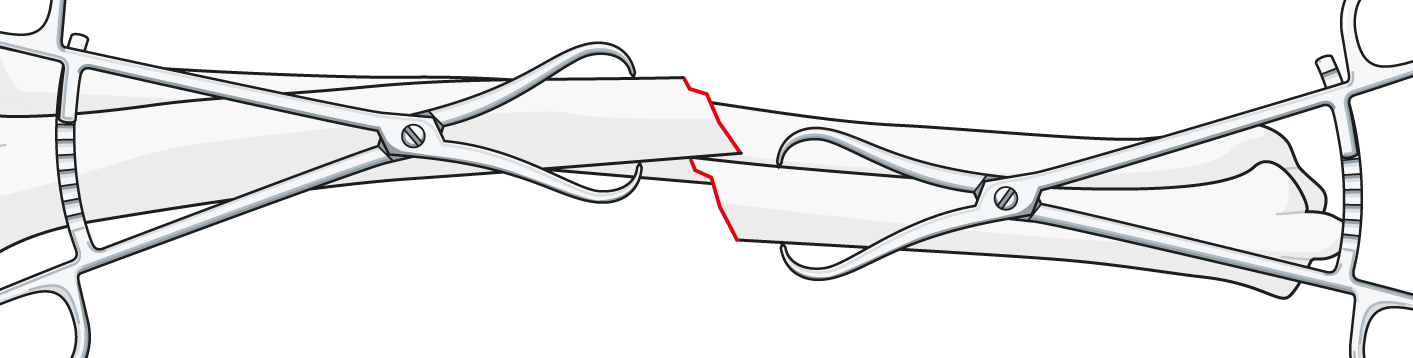 [Speaker Notes: Direct manual reduction with the pointed reduction forceps. Each main fragment is held with a pointed reduction forceps. Lengthening is achieved by manual distraction while proper axial alignment can be controlled with the forceps.

Direct reduction with standard reduction forceps. One branch of the clamp is positioned on each main fragment. With some pressure and simultaneous rotation of the handles the bone is lengthened and the fragments are reduced.]
Reduction forceps
Per~Q approach
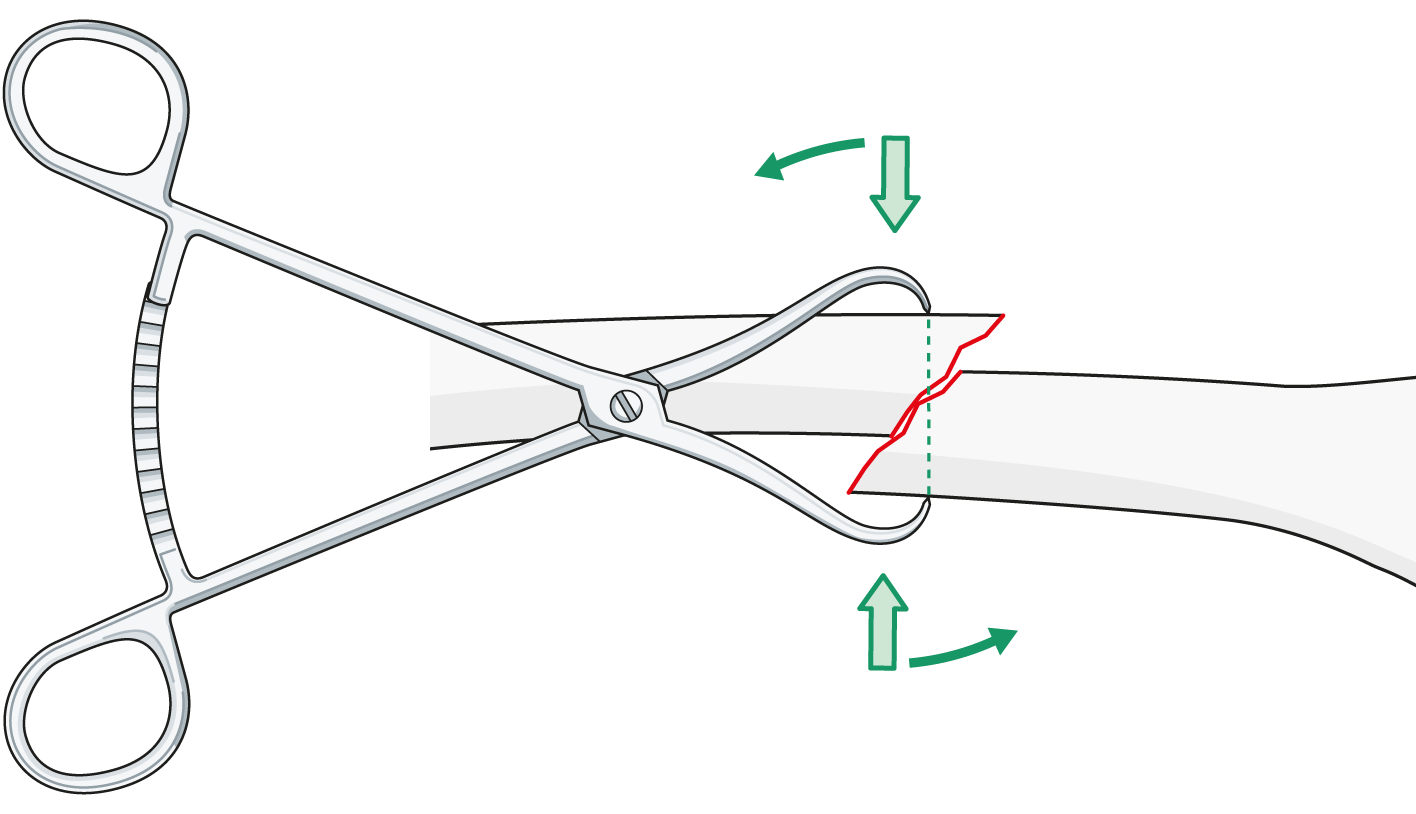 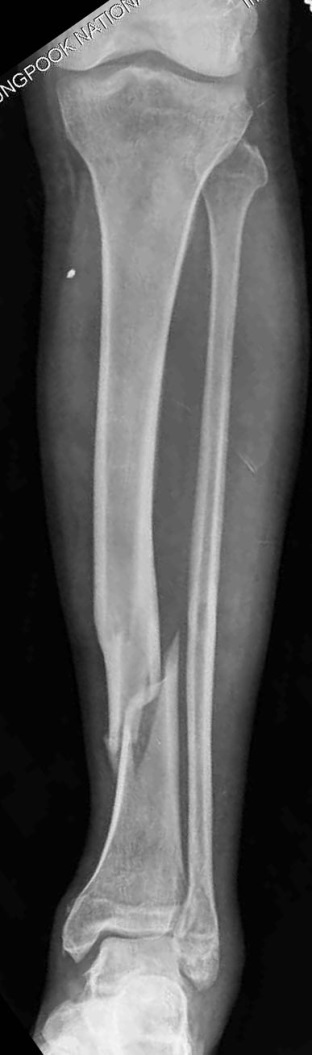 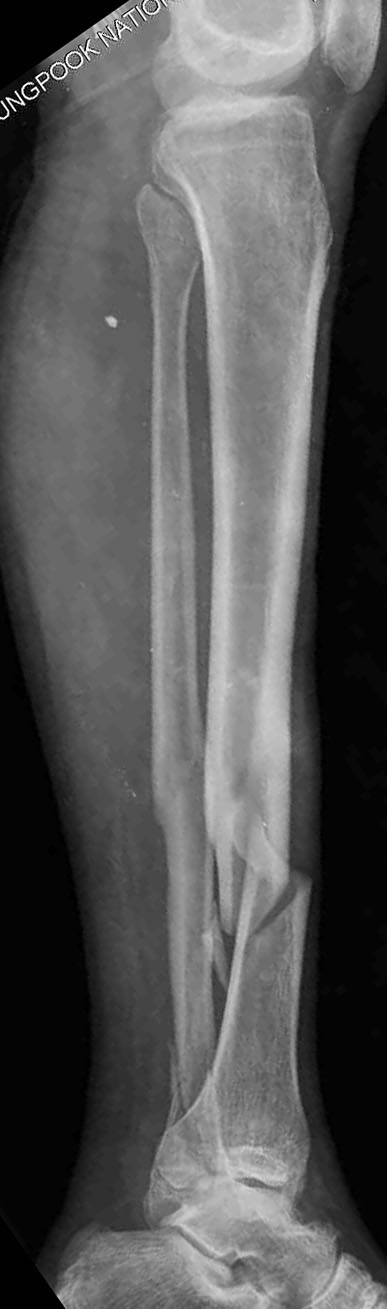 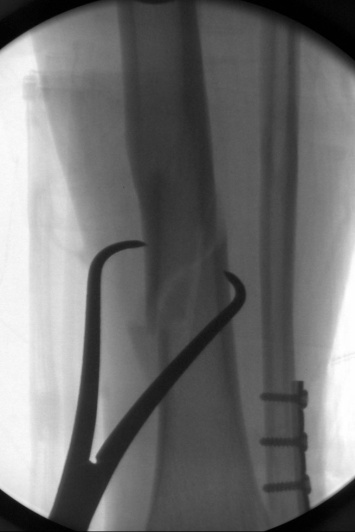 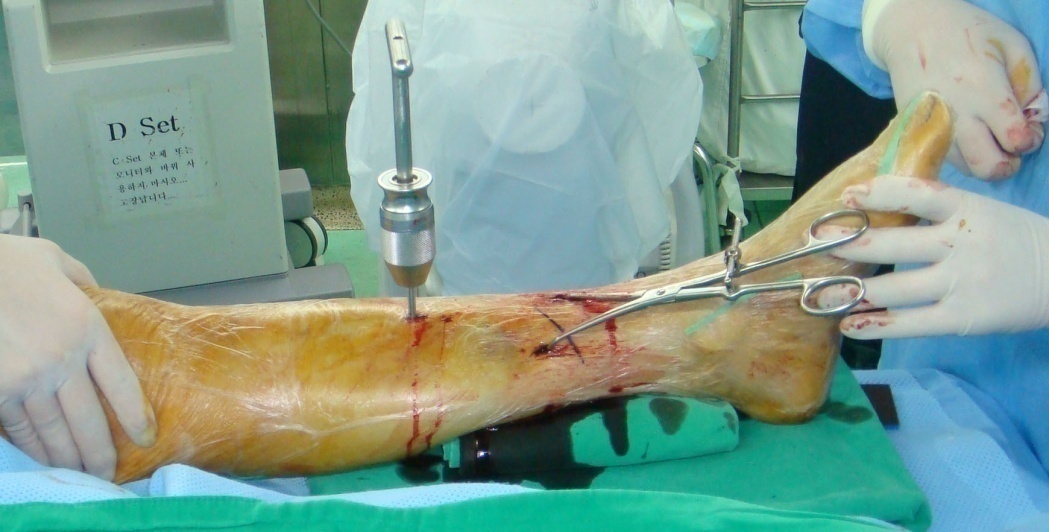 Hohmann retractor
Use as a lever or pusher 
Reduction by turning and bending






Advantage: big force with little exposure
Hazards:
Additional fragmentation
Loss of reduction upon Hohmann removal
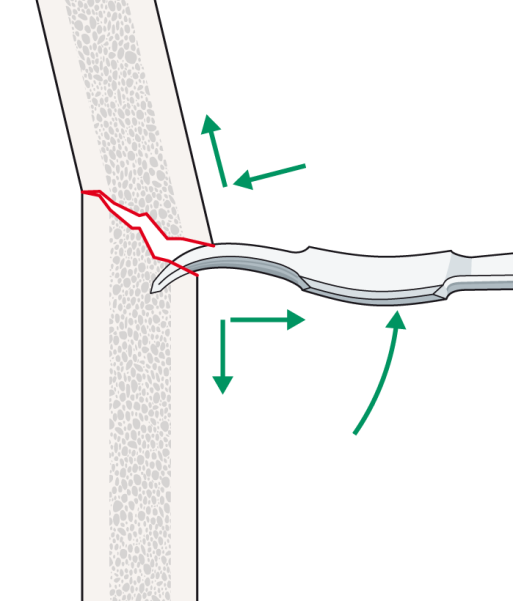 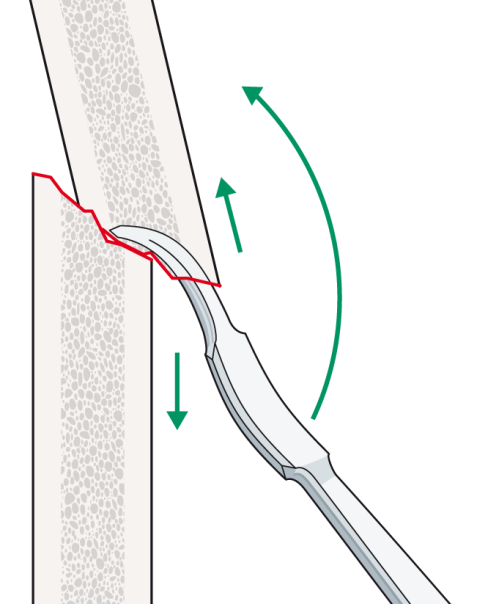 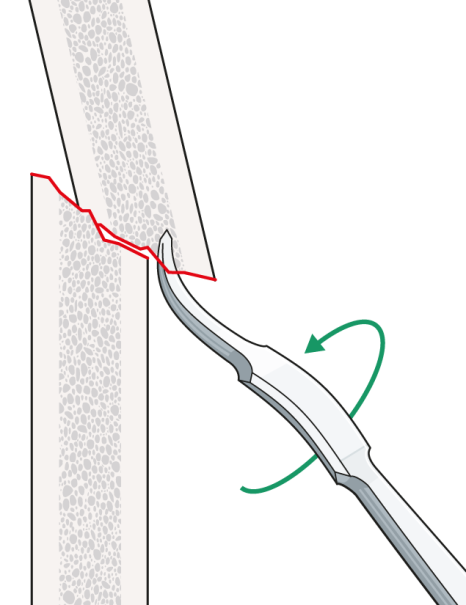 Collinear forceps
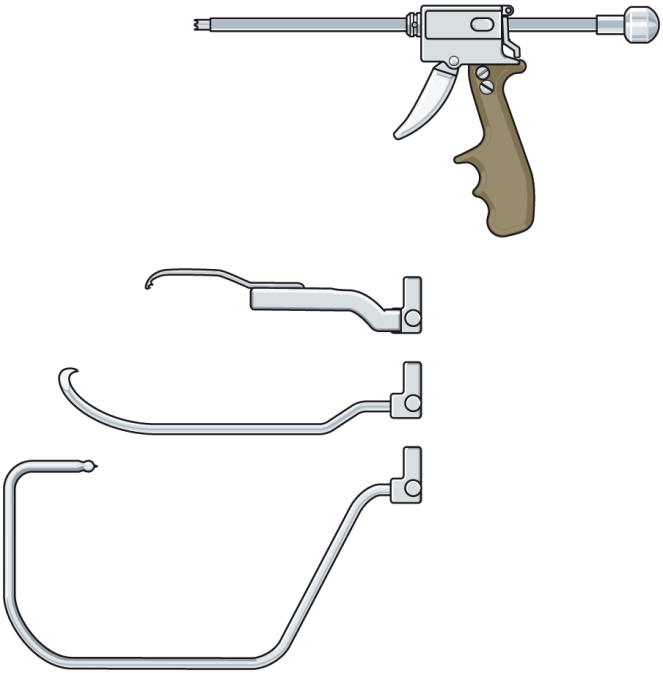 Collinear closing system with modular arms
Good for articular, oblique, and spiral fractures
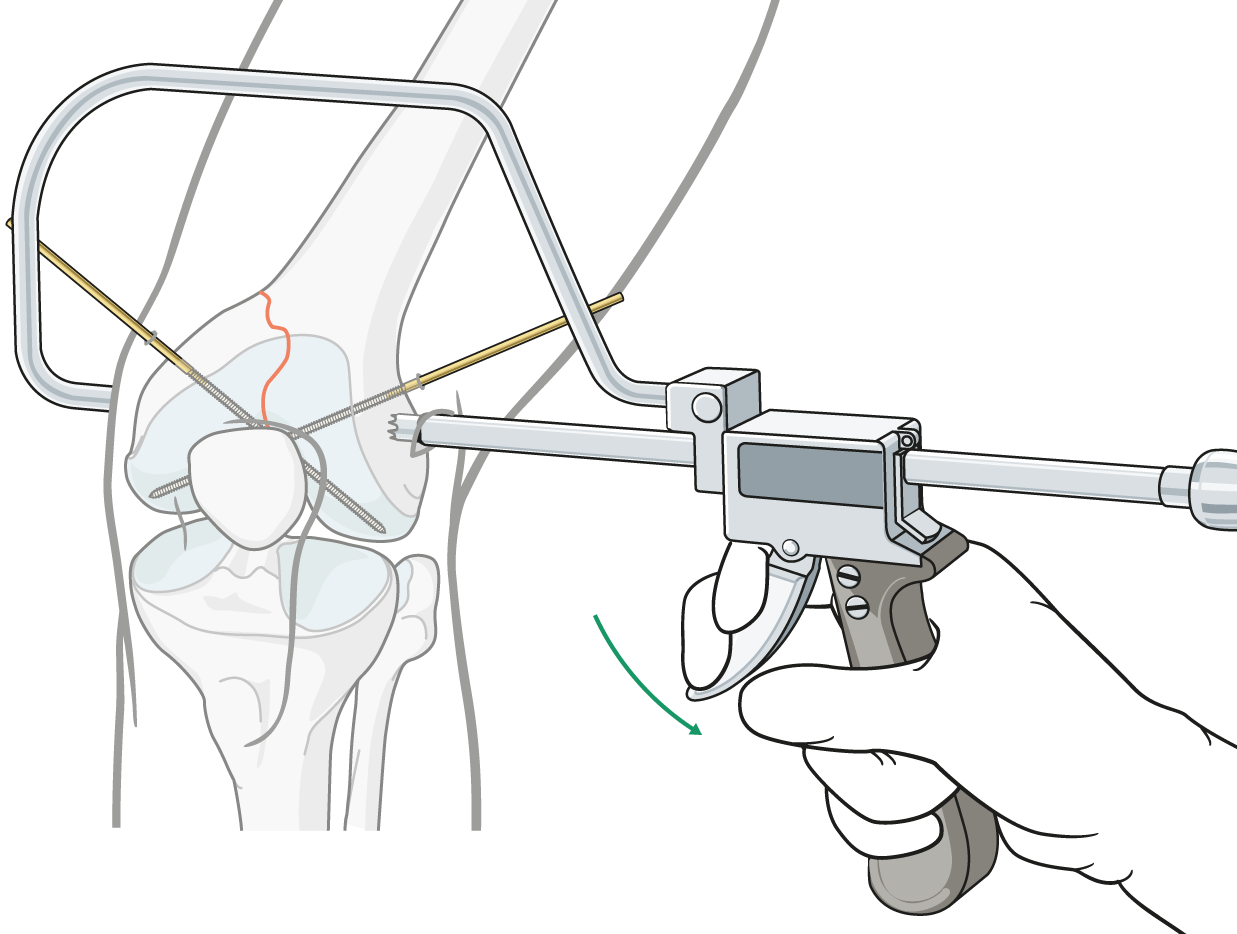 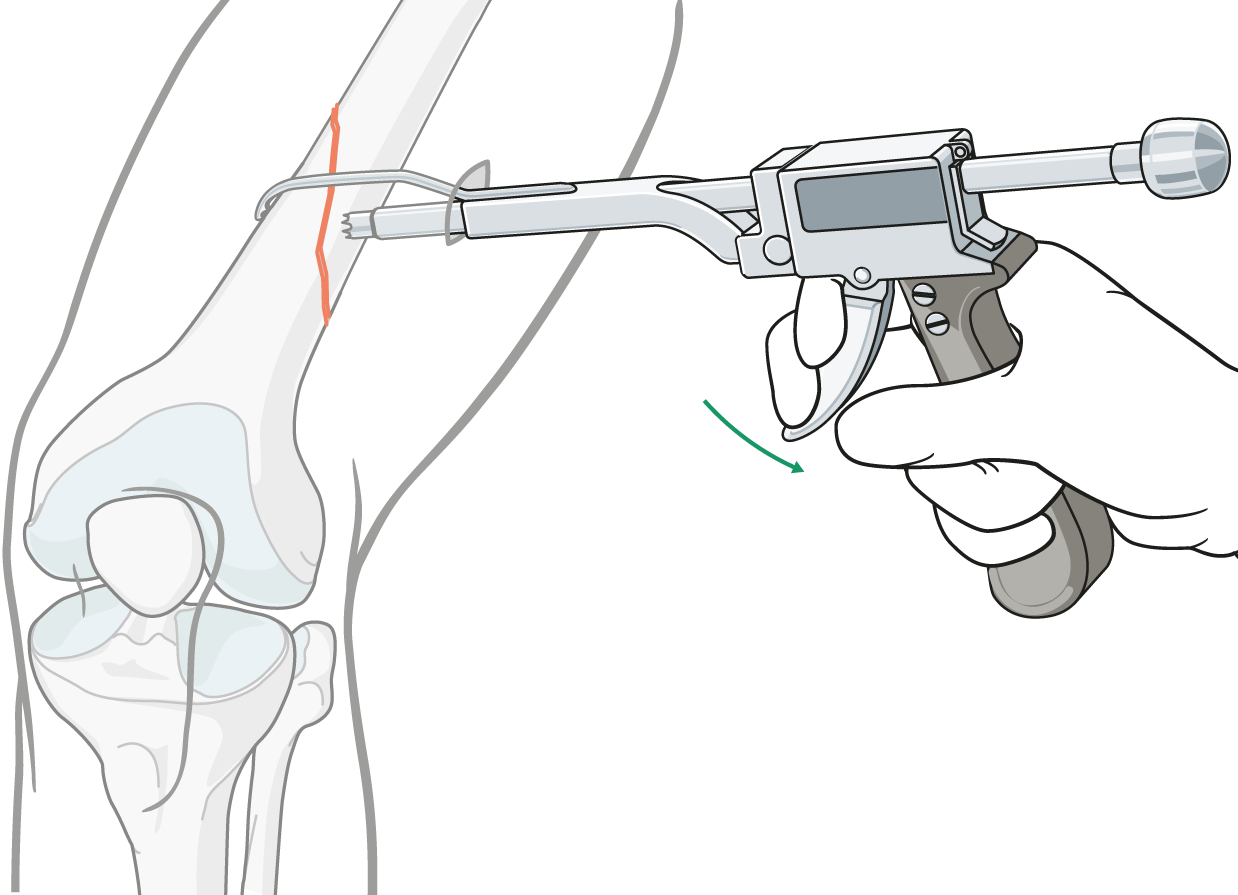 Cerclage wiring
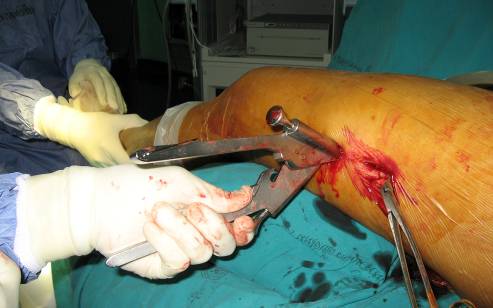 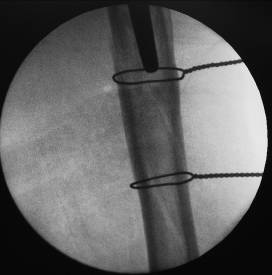 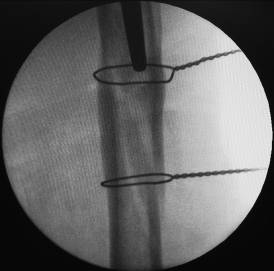 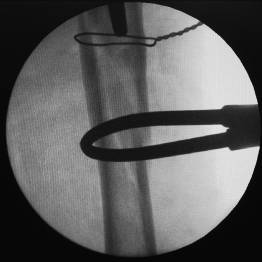 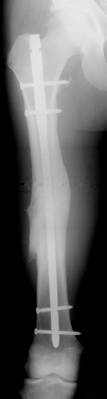 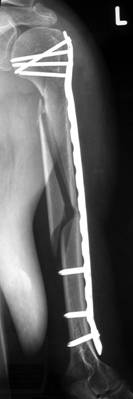 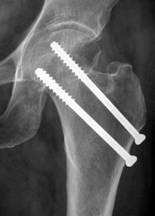 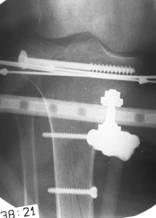 Implants for minimally invasive osteosynthesis
Screw 
IM nail
Plate
External fixator
[Speaker Notes: Every implant can be applied using the MIO concept. Percutaneous screws for femoral neck, MIPO of the humeral shaft, closed nailing of the femur, or hybrid external fixator of the tibial plateau. 

The red lines show the skin incisions and the fracture zones (in blue) are left undisturbed.]
Advantages of minimally invasive osteosynthesis
Rapid and strong bone healing  
Less infection
Decrease the need for bone graft
Less pain
Faster rehabilitation
Better cosmetic appearance
Disadvantages of minimally invasive osteosynthesis
Limited view
Increased C-arm time
Malunion
Pseudarthrosis through diastasis
Delayed union with flexible fixation in simple fractures
Take-home messages
Preoperative plan and case analysis are critical
Soft-tissue window: key is not length of incision
Be aware of danger zones!
Indirect or direct reduction as necessary
Reduction tools: minimal additional trauma 
Basic principles of ORIF remain the same